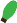 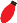 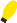 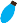 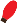 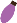 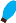 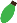 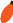 Hola Diciembre
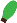 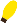 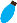 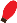 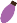 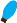 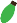 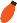